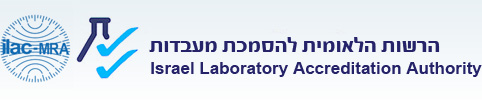 מכרז מערכות מידעעבור הרשות הלאומית להסמכת מעבדות
כנס מציעים
המערכות העיקריות הנדרשות במכרז:
מערכות רוחביות כדוגמת- ניהול משימות, דוחות וניתוח מידע BI, ניהול מסמכים.
מערכת ניהול קשרי לקוחות כדוגמת – ניהול פניות, פורטל לקוחות, טפסים דיגיטליים.
מערכת פיננסית, רכש והתקשרויות כדוגמת-  הנה"ח, תשלומים, ניהול הכנסות, תקציב ורכש.
מערכת ניהול משימות
מודול עצמאי המאפשר למשתמש להגדיר משימה ולהפעיל אותה עצמאית. 
מודול המוטמע במודולים האחרים כיכולת יצירת משימה ושיוכה לישויות המידע מהם נוצרה (דומה ליצירת hyperlink בדף אינטרנט לאותה משימה).
המודול יפעל כמערכת מעקב החלטות ארגוני (החל מרמה אגפית, מחלקה, ספק חיצוני,  והנהלת הרשות הלאומית להסמכת מעבדות ). מאפיינים נדרשים:
יצירת משימות מפרוטוקול או סיכום ישיבה הכוללות לפחות מספר פרוטוקול, תאריך, נושא משימה, החלטה, תיאור משימה, אחראי לביצוע ותאריך יעד. 
שיוך הפרוטוקול / המסמך לכל אחת מהמשימות אוטומטית.
המשימות יופצו מהמערכת בדוא"ל עם תאריכי יעד לכל אחד מהאחראים.
המשימות יציגו התראות חוזרות על השלמת ביצוע במידה והמשימות לא בוצעו.
הדפסת דוח ביצוע משימות שייכות לכל פרוטוקול לפי מספר פרוטוקול.
הצגה גרפית של ביצוע המשימות ברמה פרטנית וברמה מסוכמת (אחוז משימות שבוצעו, בתהליך ושלא בוצעו)
מודול ניהול דוחות וניתוח מידע BI
הרשות הלאומית להסמכת מעבדות   מעוניינת ביישום כלי לניתוח ותחקור מידע הקיים והצגת מגמות עתידיות (להלן כלי BI) במערכת המידע הארגונית הניתנת לתיאור כמערכת הייצור של הרשות הלאומית להסמכת מעבדות.
כלי ה BI חייב לעמוד במטרות הבאות:
ממשק משתמש נוח, גראפי ואינטואיטיבי המאפשר יצירת וניתוח מידע בשיטות "גרור והשלך" תוך הבנת הממדים והמדדים השונים המוצגים, על ציר זמן ותקופה או כ cross data בין ישויות מידע ותוצרים מחושבים.
מידע מדויק ואמין – חשיבות רבה תינתן לכלי BI שיציג נתונים אמינים מהמערכות השונות.
תחקור מידע מרמת על עד רמת הרשומה הבודדת בשיטות drill up/down, drill through וכיו"ב.
מטרת השימוש בכלי ה BI:
פיתוח ותחזוקת דוחות קבועים 
ניתוח נתונים גמיש
שילוב יכולות ניתוח סטטיסטיות, מגמות וחיזוי תוך כדי תהליך ניתוח המידע, כדוגמת עיבוד סדרות עיתיות (ניקוי עונתיות, יצירת אגרגטים  וכד')
 טבלאות וגרפים סיכומים ומפורטים.
תהליך הסמכת מעבדות
המערכת תותאם מבחינת ביצועים, חומרה, נפח אחסון, משאבי עיבוד וכיו"ב לשירות לקוחות בהיקף של 2,500 לקוחות.
הגדרת לקוח במערכת – מעבדה או רשת של מעבדות שונות הנדרשות להסמכות שונות תחת הגדרת זיהוי עסקי יחיד כדוגמת ארגון אב המפעיל מספר סוגים של מעבדות בעלות דרישות הסמכה שונות.
תהליך ההסמכה למעבדות:
תהליך ההסמכה למעבדות הינו התהליך העיקרי אשר ינוהל באמצעות מערכת המידע הארגונית. הסמכה מוגדרת כהכרה רשמית ביכולת המקצועית של ארגון לבצע בדיקות/כיולים/פעילויות פיקוח. מידע ההסמכה וניהול ההסמכה יהיו זמינים ללקוח / המעבדה המוסמכת וכן גופים בודקים אחרים, הן מהמגזר הציבורי והן מהפרטי.
מערכת קשרי לקוחות (CRM)
תהליכים ראשיים לטיפול בפניות במערכת:
פתיחת פנייה - ניהול הפניות בנושאי שרות שונים במערכת ה CRM יתבצע באמצעות פניות במערכת. 
בכדי לנהל תהליך כלשהו (בין אם כתוצאה מפניית לקוח / מעבדה ובין אם יזום) הלקוח / מעבדה יאותר, נושא התהליך יתועד ופרטי הלקוח / מעבדה יעודכנו.
עם פתיחת הפניה, תשלח הודעה ללקוח / מעבדה בנוסח שיקבע ע"י הרשות הלאומית להסמכת מעבדות .
המערכת תנהל פניות הן מלקוחות (הקיימים במערכת הפיננסית וינוהלו בממשק זיהוי חד ערכי מול מערכת ה CRM) והן מכאלו שאינם מופיעים תחת הגדרת לקוח / מעבדה אלא בהגדרת פונה.
המערכת תטפל בכל פנייה לפי נושאים הנגזרים גם מסוגי פעילויות  לנושאי ניהול תהליכי ההסמכה והפיקוח המטופלים אצל נציגי השירות פרונטאלי / טלפוני/בכתב
פורטל לקוחות – מידע ותשלומים:
במסגרת הקמת מערכת המידע הארגונית נדרשת להציג פורטל ללקוחות (מעבדות) הרשות הלאומית להסמכת מעבדות  (מערכת אינטרנטית) אשר תשמש את הלקוחות בכל סוגי השירות מול הרשות הלאומית להסמכת מעבדות , יאפשר יצירת קשר עם יחידות הרשות הלאומית להסמכת מעבדות  השונות כולל שירותים מקוונים ותשלומים באינטרנט
מערכת פיננסית
מודול הנהלת חשבונות: ניהול תנועות יומן, מעקב אחר תנועות, ביצוע התאמות ועוד.
מערכת תשלומים לספקים וזכאים: המערכת תאפשר ביצוע תשלומים במס' אופנים, דוחות תשלומים, דוחות ניכוי, התאמות אשראי ועוד.
מודול לניהול הכנסות: ניהול תזרים מזומנים, מודול חוזים והתקשרויות, ממשקים (מערכת תקציב, שכר ודיווח מעסיקים), מערכת לניהול ערבויות.
ניהול תקציב: ניהול סעיפי תקציב מקבילים לכרטיסים בהנהלת חשבונות, הצגת נתונים עדכניים, תיעוד העברות תקציביות ובקרות, הזמנות עבודה ודוחות תקציב.
מודול רכש
המערכת תטפל בתהליך הרכש החל מיצירת דרישות לרכש (המלצות) דרך בקשה להצעות מחיר מספקים וקבלת הצעות מחיר, הזמנת הפריטים, ועד לקבלת הסחורה וחיובה. המערכת תפעיל מערכת BPM ותהליכי אישורים בכל שלבי הביצוע לפי קבוצות משתמשים בכל מחלקות הרשות הלאומית להסמכת מעבדות .
המערכת תתמוך בכל מהלך הרכש משלב הפקת הדרישה, הצעת המחיר, מכרזים, ועדות, הזמנה, מעקב וניהול אספקה, כניסת טובין למחסן, אישור ביצוע שירותים, קליטת חשבוניות כולל סריקת החשבוניות וקישורן לחשבונית.
אופן בחירת המציע
בדיקת תנאי הסף לכל מציע.
הערכת איכות להצעות שעברו את תנאי הסף ודירוגם מול המציעים האחרים.
בדיקת הצעות המחיר ודירוגם (הצעת המחיר תכלול פרק הקמה ופרק תחזוקה חודשית למערכת).
שקלול ההצעות ובחירת הצעה זוכה.